Коллективная работа 
«Загадочный космос»

Выполнили работу дети 
1 младшей группы совместно с воспитателем.
Воспитатели: Пивцайкина М.Б
                             Васильева Т.В
г Бердск 2017
«Загадочный космос»

Цель:  расширять словарный запас по теме космос; продолжать знакомить детей с российскими праздниками, с подвигом Ю. А. Гагарина. Обогатить представления детей о космосе,  космонавтах, космическом оборудовании,  воспитывать уважение к людям любой профессии, активность, самостоятельность; учить составлять композицию определённого содержания из готовых фигур, формировать навыки коллективного творчества; воспитывать аккуратность в работе. 

Оборудование: заготовки деталей (  картинка с изображением космонавта, ракета, планеты, спутник, солнце), клей, салфетки на каждого ребёнка, большой  лист бумаги  оформленный под звездное небо.
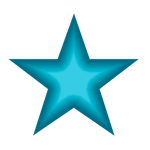 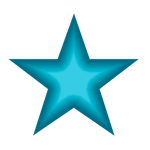 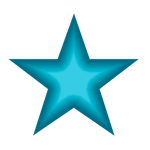 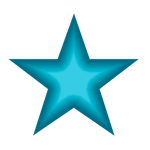 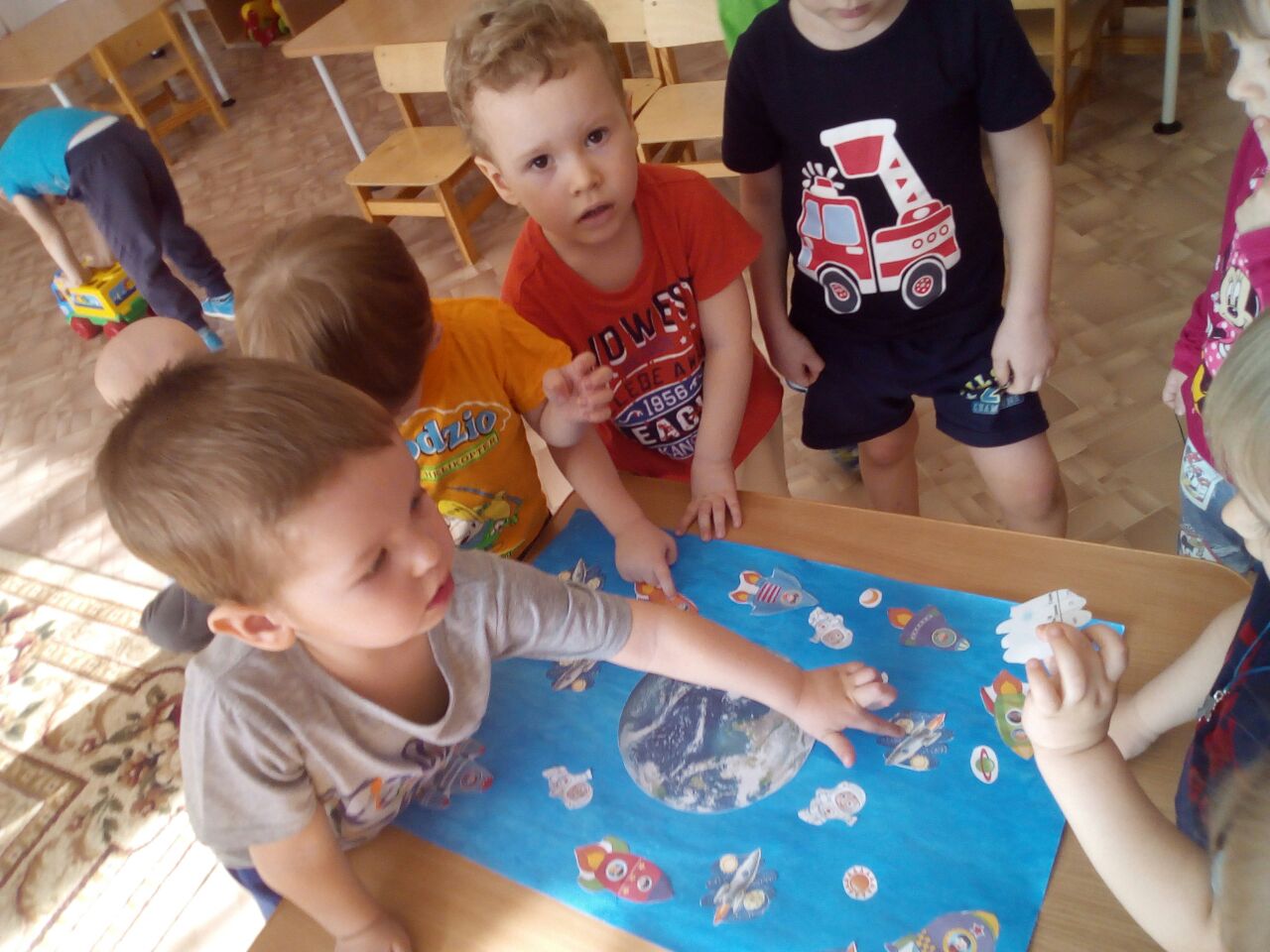 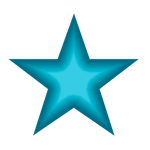 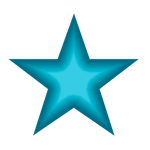 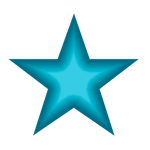 В космосе так здорово!
 Звёзды и планеты
 В чёрной невесомости
 Медленно плывут!
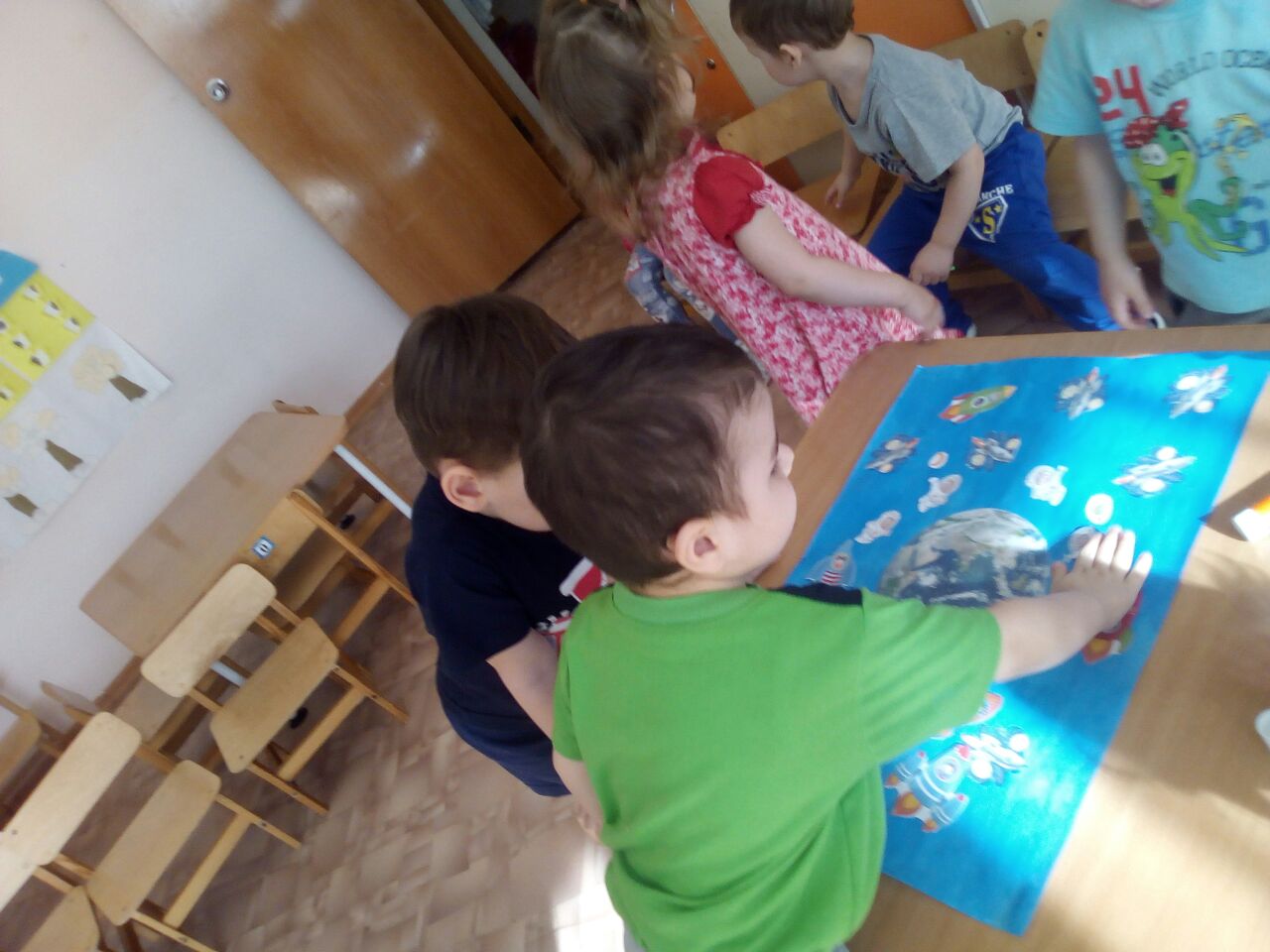 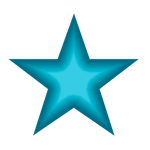 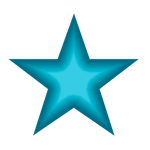 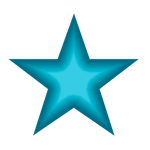 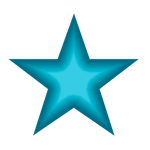 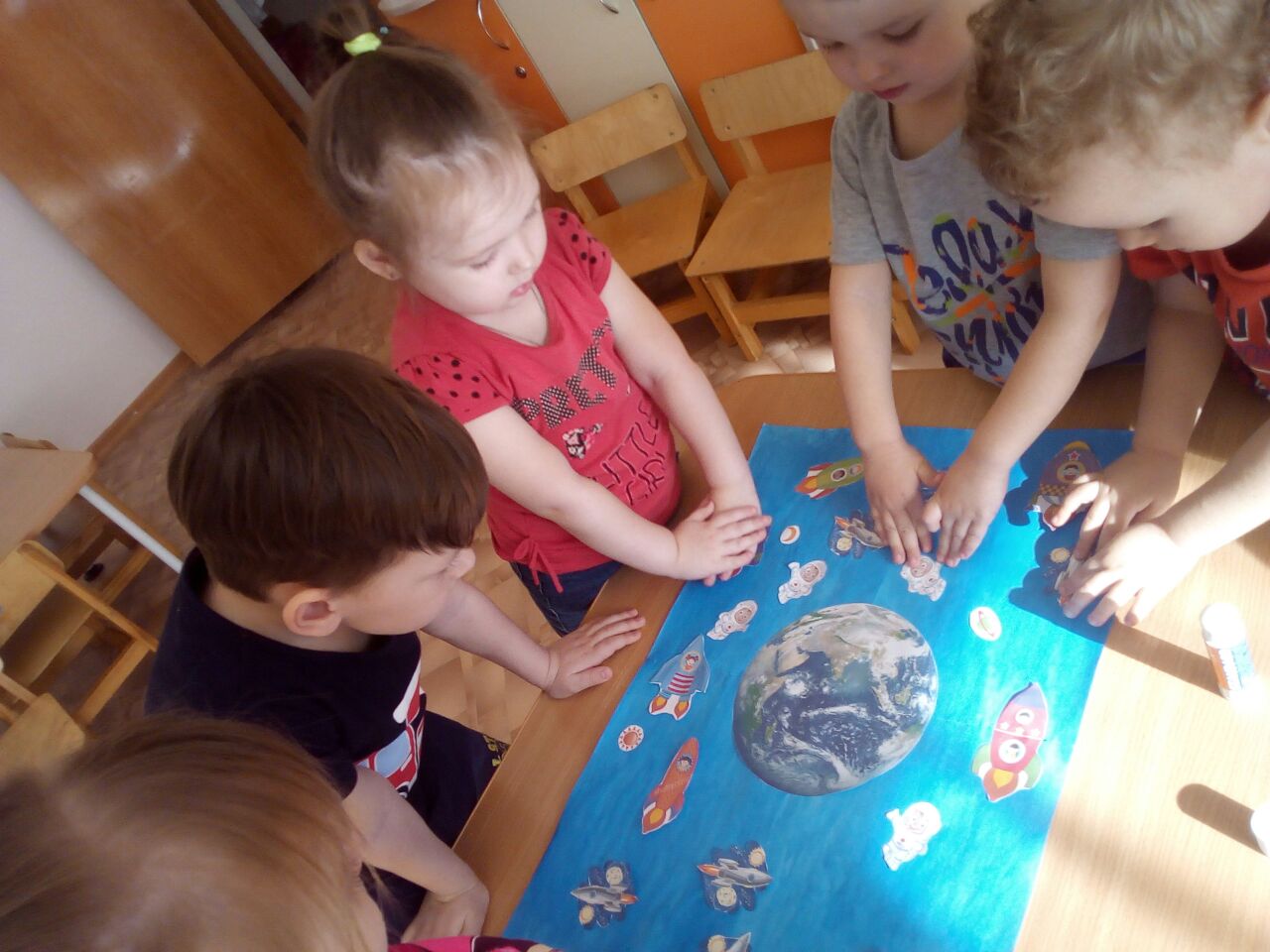 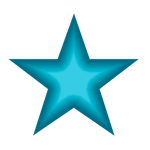 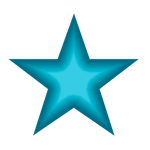 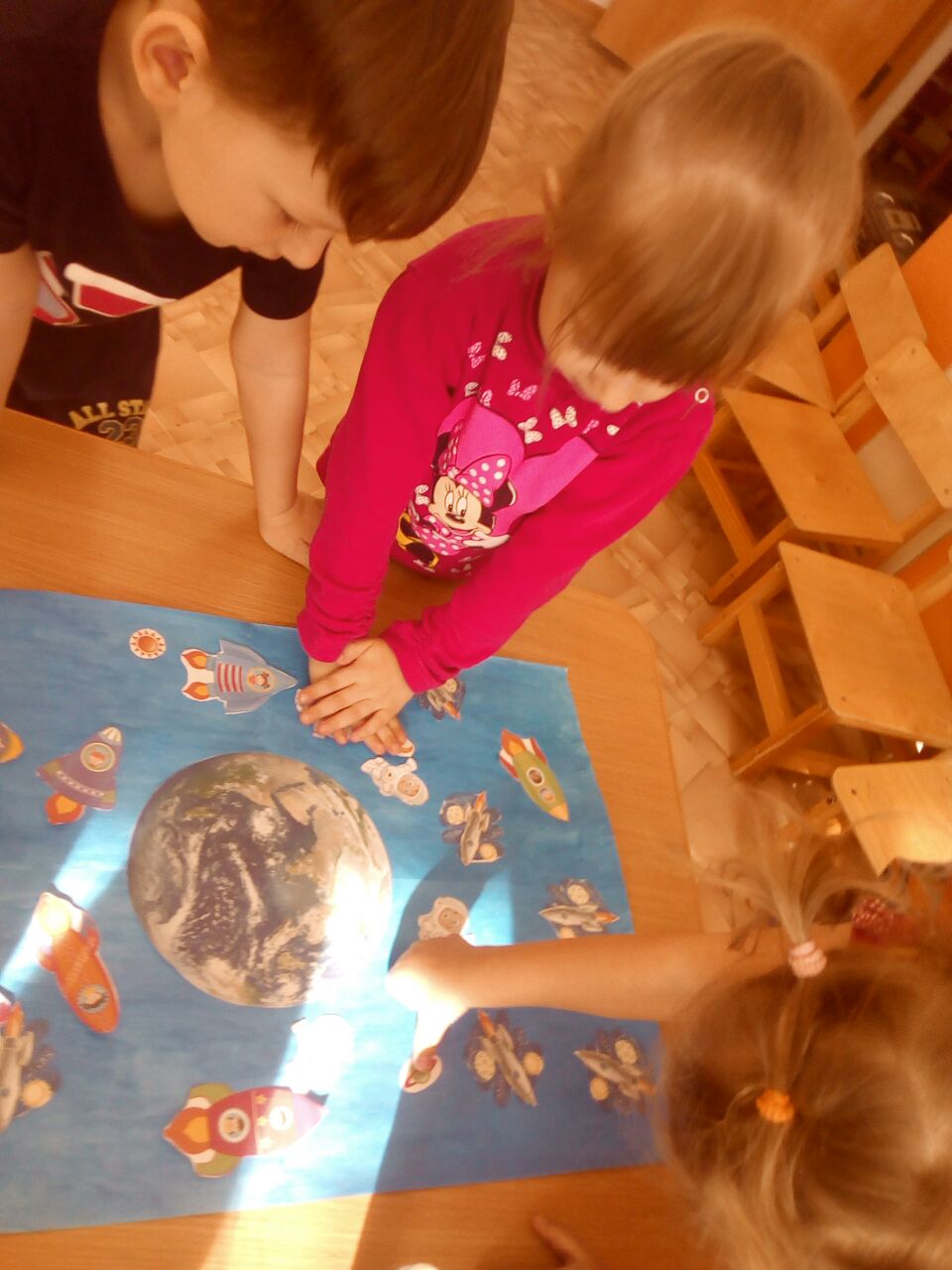 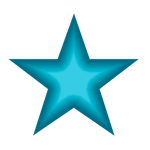 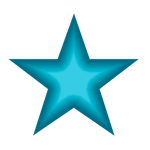 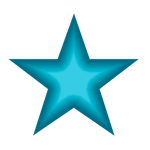 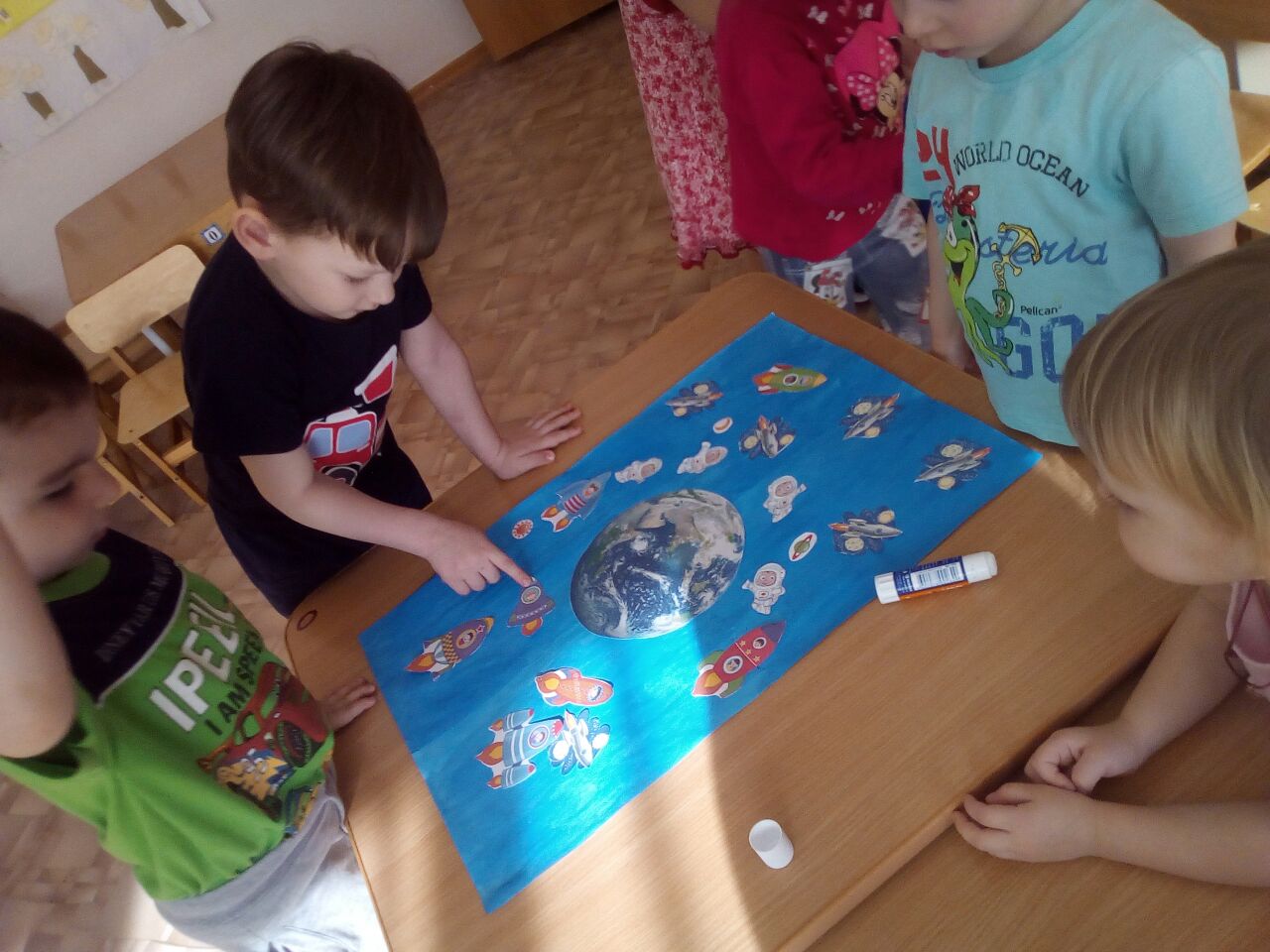 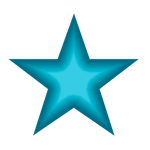 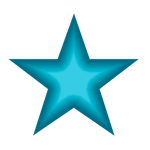 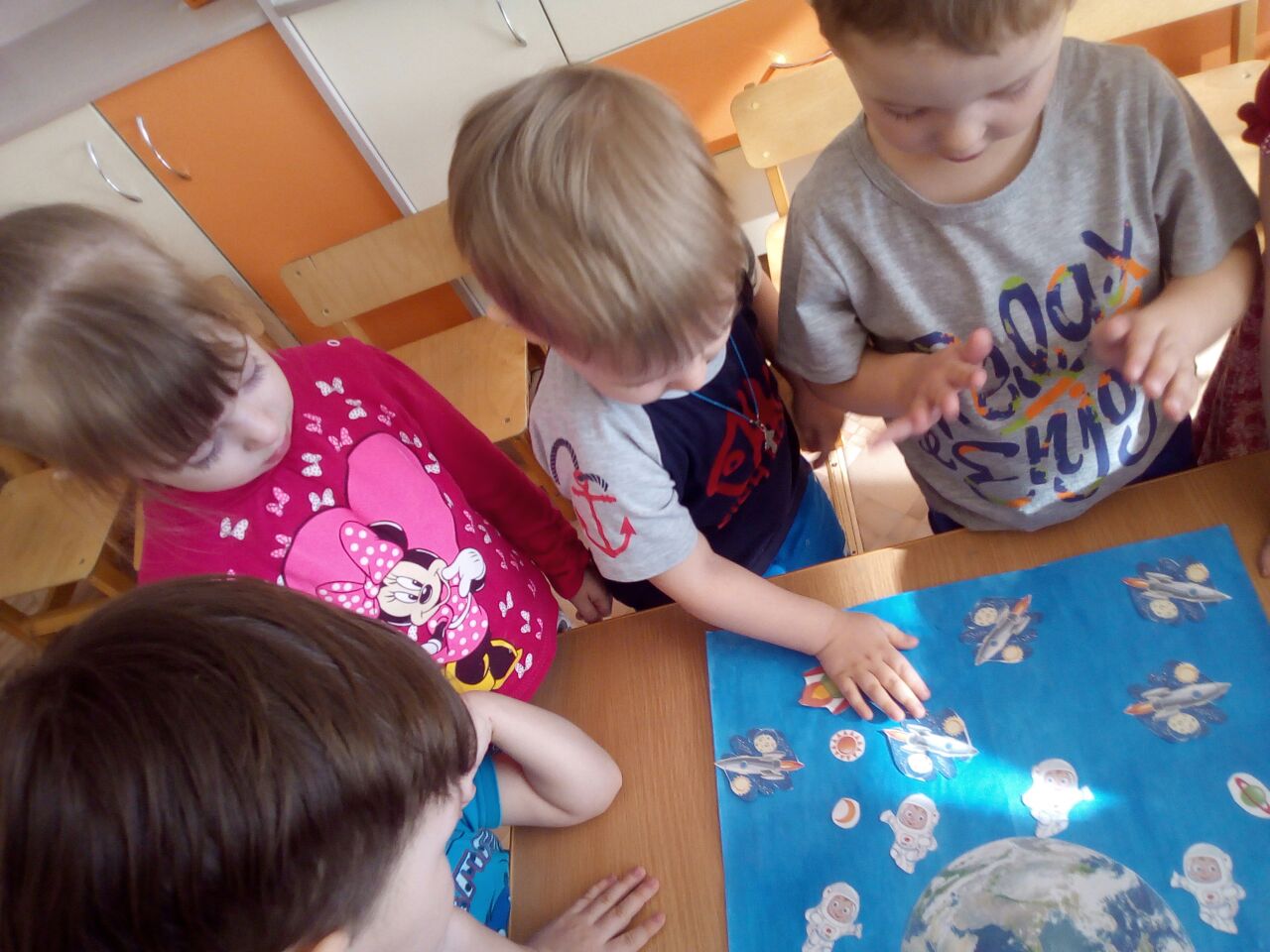 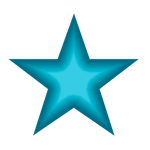 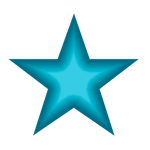 Земля – песчинка в Океане
 Среди бесчисленных миров.
 И мы не только лишь земляне,
 Коль слышим межпланетный зов.
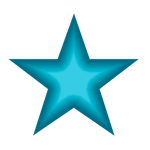 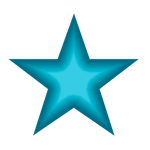 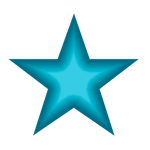 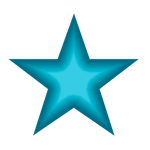 До следующих встреч...
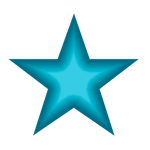 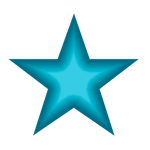